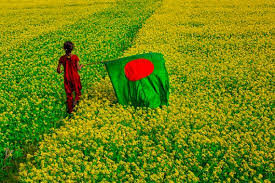 এম সাখাওয়াত হোসেন 
                                                                 সহকারি শিক্ষক  (ব্যবসায় শিক্ষা ) 
                                                              মোক্তাল হোসেন উচ্চ বিদ্যালয়  সদর ,নেত্রকোনা
শিক্ষক পরিচিতি
এম সাখাওয়াত হোসেন
সহকারি শিক্ষক( ব্যবসায় শিক্ষ) 
মোক্তাল হোসেন উচ্চ বিদ্যালয়
চল্লিশা,সদর ,নেত্রকোনা shakhawath747@gamil.com 
মোবাইলঃ ০১৭৩৪৪৭৫১০৩ ০১৯৭২৪৭৫১০৩
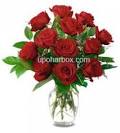 এম সাখাওয়াত হোসেন 
                                                                 সহকারি শিক্ষক  (ব্যবসায় শিক্ষা ) 
                                                              মোক্তাল হোসেন উচ্চ বিদ্যালয়  সদর ,নেত্রকোনা
পাঠ পরিচিতি
শ্রেনিঃনবম ও দশম
 অধ্যায়ঃ নবম 
পাঠ শিরোনাম ঃ  রেওয়ামিল 
 সময়ঃ ৪০ মিনিট 
 তারিখঃ ০২.০৬.২০২০ইং
এম সাখাওয়াত হোসেন 
                                                                 সহকারি শিক্ষক  (ব্যবসায় শিক্ষা ) 
                                                              মোক্তাল হোসেন উচ্চ বিদ্যালয়  সদর ,নেত্রকোনা
আজকের পাঠ
রেওয়ামিল
এম সাখাওয়াত হোসেন 
                                                                 সহকারি শিক্ষক  (ব্যবসায় শিক্ষা ) 
                                                              মোক্তাল হোসেন উচ্চ বিদ্যালয়  সদর ,নেত্রকোনা
শিখনফল
পাঠ শেষে শিক্ষার্থীরা-
০১।রেওয়ামিলের ধারণা লাভ করতে পারবে।
০২।রেওয়ামিলের উদ্দেশ্যসমুহ বর্ণনা  করতে পারবে।
০৩।রেওয়ামিলের নমুনা ছক ব্যাখ্যা করতে পারবে।
০৪।রেওয়ামিলের ছকের বিভিন্ন ঘরের বর্ণনা করতে পারবে।
০৫।রেওয়ামিলের প্রস্তুত প্রণালি ব্যাখ্যা  করতে পারবে।
এম সাখাওয়াত হোসেন 
                                                                 সহকারি শিক্ষক  (ব্যবসায় শিক্ষা ) 
                                                              মোক্তাল হোসেন উচ্চ বিদ্যালয়  সদর ,নেত্রকোনা
রেওয়ামিলের ধারণা
খতিয়ানের হিসাবগুলো র গাণিতিক নির্ভুলতা যাচাই করার জন্য কোনো নির্দিষ্ট দিনে একখানা পৃ্থক খাতায় বা কাগজে সকল হিসাবের উদ্বত্তগুলোকে ডেবিট ও ক্রেডিট এই দুই ভাগে বিভক্ত করে যে বিবরণী প্রস্তুত করা হয়,তাকেই রেওয়ামিল বলে।রেওয়ামিলের ডেবিট দিকের যোগফল ক্রেডিট দিকের যোগফলের সমান হলে সাধারণ ধরে নেওয়া হয় য যে, খতিয়ানের কোনো গাণিতিক ভুল নেই। অপর পক্ষে দুই দিকের যোগফল সমান না হলে বুঝতে হবে দু তরফা দাখিলা অনুসারে হিসাব  সংরক্ষণে কোন ভুল- এুটি আছে।
এম সাখাওয়াত হোসেন 
                                                                 সহকারি শিক্ষক  (ব্যবসায় শিক্ষা ) 
                                                              মোক্তাল হোসেন উচ্চ বিদ্যালয়  সদর ,নেত্রকোনা
রেওয়ামিলের উদ্দেশ্যেসমূহ
দুতরফা দাখিলা পদ্ধতির প্রয়োগ
হিসাবের গাণিতিক শুদ্ধতা যাচাই
আর্থিক বিবরণী প্রস্তুতের সময় ও শ্রমের অবচয় রোধ
আর্থিক বিবরণী প্রস্তুতকরণ
আর্থিক অবস্থা সম্পর্কে ধারণা
ভুলএুটি উদ্ঘাটন
এম সাখাওয়াত হোসেন 
                                                                 সহকারি শিক্ষক  (ব্যবসায় শিক্ষা ) 
                                                              মোক্তাল হোসেন উচ্চ বিদ্যালয়  সদর ,নেত্রকোনা
রেওয়ামিলের নমুনা ছক
সাফা এন্ড সাইফা এন্টারপ্রাইজ 
                              রেওয়ামিল
                 ২০১৯সালের ৩১ ডিসেম্বর 



যেহেতু রেওয়ামিল হিসাবের কোন অংশ নয়,সেহেতু রেওয়ামিলের কোন স্বীকৃ্ত ছক নেই।তাছাড়া IASC(International Accounting standard Committee) কোন সুনির্দিষ্ট ছক প্রদান করেনি।উল্লেখিত ছকটিকেই বহুল ব্যবহার করা হয়।
ক্রমিক/কোড নং
হিসাবের শিরোনাম
ক্রেডিট টাকা
ডেবিট টাকা
খঃপৃ
এম সাখাওয়াত হোসেন 
                                                                 সহকারি শিক্ষক  (ব্যবসায় শিক্ষা ) 
                                                              মোক্তাল হোসেন উচ্চ বিদ্যালয়  সদর ,নেত্রকোনা
রেওয়ামিলের ছকের বিভিন্ন ঘরের বর্ণনা
০১।ক্রমিক/কোড নং: যদি হিসাবের কোনো কোড নং থাকে,তবে হিসাবের বিপরীতে সেই,কোড নং,হিসাবের কোড নং  না থাকলে ধারাবাহিকভাবে ক্রমিক নং বসাতে হয়। যেমন-১,২,৩ ইত্যাদি। 
০২।হিসাবের শিরোনামঃ খতিয়ান থেকে যে সমস্ত হিসাবের উদ্ধত আনা হয়,সেগুলোর শিরোনাম বসাতে হয়।যেমন-মূলধন হিসাব  
০৩।খতিয়ান পৃষ্ঠা:খতিয়ানের যে পৃষ্ঠা হতে হিসাবের উদ্ধত রেওয়ামিলের স্থানান্তর করা হয়েছে,এই ঘরে সেই পৃষ্ঠা নং লিখতে হয়।ফলে ভুল- এুটি হলে খুব সহজেই উদঘাটন করা যায়। 
০৪ডেবিট টাকাঃ খতিয়ানের বিভিন্ন হিসাবের ডেবিট উদ্ধতগুলোর টাকার পরিমান এ ঘরে লিখতে হয় ।
০৫।ক্রেডিট টাকাঃ খতিয়ানের বিভিন্ন হিসাবের ক্রেডিট  উদ্ধতগুলোর টাকার পরিমান এ ঘরে লিখতে হয়
এম সাখাওয়াত হোসেন 
                                                                 সহকারি শিক্ষক  (ব্যবসায় শিক্ষা ) 
                                                              মোক্তাল হোসেন উচ্চ বিদ্যালয়  সদর ,নেত্রকোনা
একক কাজ
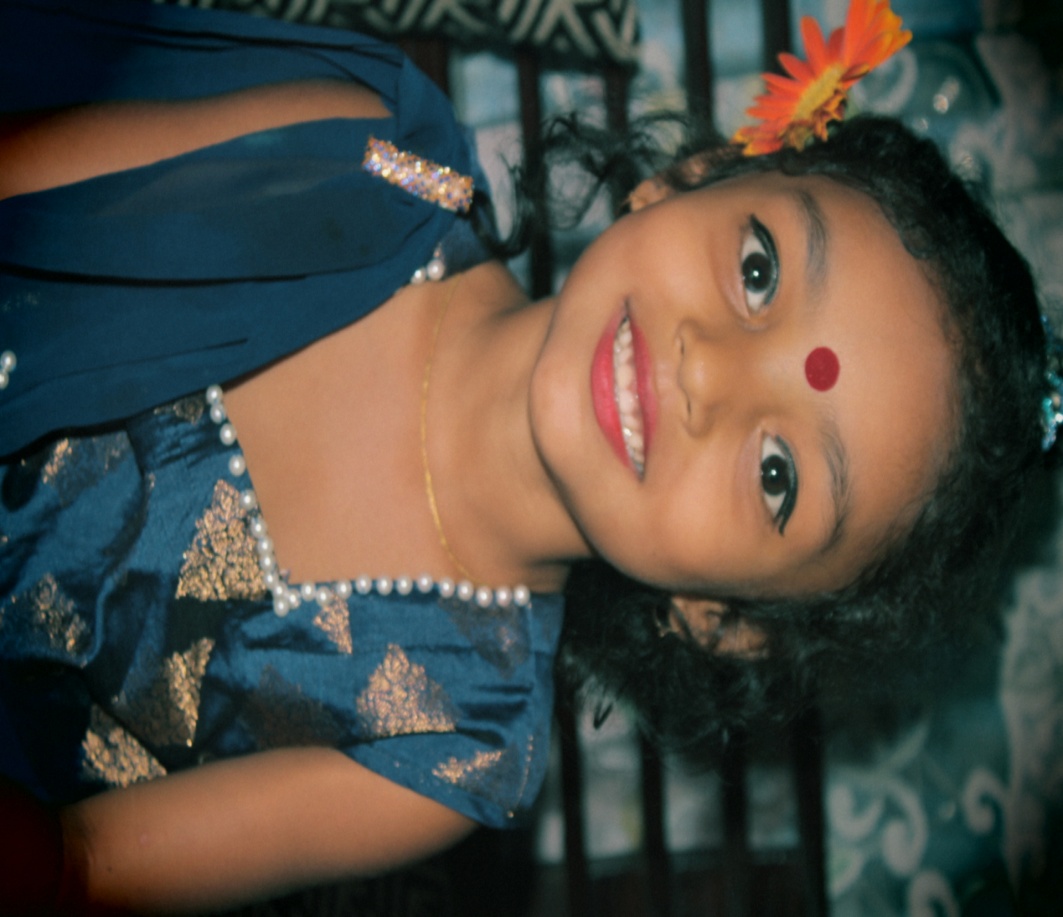 রেওয়ামিলের  উদ্দেশ্য কয়টি?
এম সাখাওয়াত হোসেন 
                                                                 সহকারি শিক্ষক  (ব্যবসায় শিক্ষা ) 
                                                              মোক্তাল হোসেন উচ্চ বিদ্যালয়  সদর ,নেত্রকোনা
উত্তর
রেওয়ামিলের উদ্দেশ্য ছয়টি ।
এম সাখাওয়াত হোসেন 
                                                                 সহকারি শিক্ষক  (ব্যবসায় শিক্ষা ) 
                                                              মোক্তাল হোসেন উচ্চ বিদ্যালয়  সদর ,নেত্রকোনা
রেওয়ামিল প্রস্তুত প্রণালি
লেনদেন চিহ্নিত করার পর প্রাথমিকভাবে সেগুলোকে জাবেদায় তারিখের ক্রমানুসারে লিপিবদ্ধ করা  হয়। পরবর্তীতে প্রত্যেকটি  হিসাবের আলাদা আলাদা শিরোনামের মাধ্যমে পাকাপাকিভাবে খতিয়ানে স্থানান্তর করে উদ্ধত নির্ণয় করা হয়। জাবেদা না করেও সরাসরি হিসাবগুলোকে খতিয়ানে স্থানান্তরের মাধ্যমে উদ্ধত নির্ণয় করা হয়। খতিয়ানের সকল হিসাবের উদ্ধত নির্ণয় করার পর ডেবিট উদ্ধতগুলোকে ডেবিট দিকে এবং ক্রেডিট উদ্ধত গুলোকে ক্রেডিট দিকে একটি আলাদা কাগজে বা খাতায় লিপিবদ্ধ করে রেওয়ামিল প্রস্তুত করা হয় ।
এম সাখাওয়াত হোসেন 
                                                                 সহকারি শিক্ষক  (ব্যবসায় শিক্ষা ) 
                                                              মোক্তাল হোসেন উচ্চ বিদ্যালয়  সদর ,নেত্রকোনা
দলীয় কাজ
IASC এর পূর্ণ রুপ কী?
এম সাখাওয়াত হোসেন 
                                                                 সহকারি শিক্ষক  (ব্যবসায় শিক্ষা ) 
                                                              মোক্তাল হোসেন উচ্চ বিদ্যালয়  সদর ,নেত্রকোনা
উত্তর
IASCএর পূর্ণরুপ হলোঃ International Accounting standard Committee)
এম সাখাওয়াত হোসেন 
                                                                 সহকারি শিক্ষক  (ব্যবসায় শিক্ষা ) 
                                                              মোক্তাল হোসেন উচ্চ বিদ্যালয়  সদর ,নেত্রকোনা
মূল্যায়ন
সাফা এন্টারপ্রাইজ হিসাব বই হতে ২০১৯ সালের ৩১ ডিসেম্বর তারিখে খতিয়ান উদ্বত্তসমূহ ছিল-
নগদান হিসাব১,১৯০০০’মূলধন ১,০০,০০০,বিক্রয় ৬০,০০০, দেনাদার ৯,০০০ ক্রয় ২০,০০০,বেতন ৩,০০০,বাড়িভাড়া৭,০০০ মজুরি খরচ ২,০০০টাকা .৩১ ডিসেম্বর তারিখে রেওয়ামিল প্রস্তুত কর।
                                          সাফা এন্টারপাইজ 
                                                রেওয়ামিল 
                                          ৩১ ডিসেম্বর ২০১৯
ক্রঃনং
ডেবিট টাকা
খূঃপঃ
হিসাবের শিরোনাম
ক্রেডিট টাকা
১,০০,০০০
৬০,০০০
১
২
৩
৪
৫
৬
৭
৮
নগদান হিসাব
মূলধন হিসাব 
বিক্রয় হিসাব
দেনাদার হিসাব
ক্রয় হিসাব
বেতন হিসাব 
বাড়িভাড়া 
মজুরি খরচ
১,১৯,০০০

৯,০০০
২০,০০০
৩,০০০
৭,০০০
২,০০০
১,৬০,০০০                  ১,৬০,০০০
বাড়ির কাজ
রেওয়ামিলের উদ্দেশ্যসমুহ লিখ?
এম সাখাওয়াত হোসেন 
                                                                 সহকারি শিক্ষক  (ব্যবসায় শিক্ষা ) 
                                                              মোক্তাল হোসেন উচ্চ বিদ্যালয়  সদর ,নেত্রকোনা
ধন্যবাদ
এম সাখাওয়াত হোসেন 
                                                                 সহকারি শিক্ষক  (ব্যবসায় শিক্ষা ) 
                                                              মোক্তাল হোসেন উচ্চ বিদ্যালয়  সদর ,নেত্রকোনা